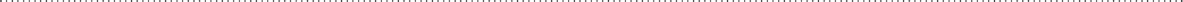 Altmetrics for large, multidisciplinary research groups
A case study of the Leibniz Association
Alexandra Jobmann (IPN) & Isabella Peters (ZBW)

Anita Eppelin (ZB MED), Christian Hoffmann (Universität St. Gallen), Sylvia Künne (IfW), & Gabriele Wollnik-Korn (ZB MED)
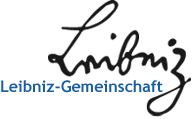 Bibliometrics
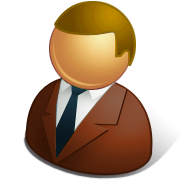 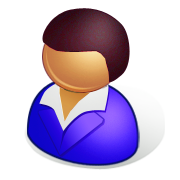 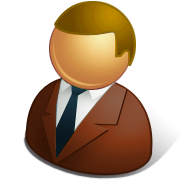 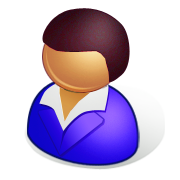 3
impact
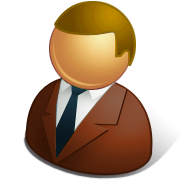 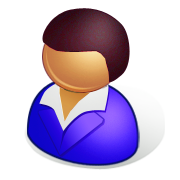 footprints
Seite 2
[Speaker Notes: At the moment mostly papers on various social media platforms – we do that to have a gold standard and be able to estimate coverage of publications on social media platforms]
Altmetrics
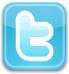 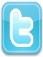 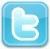 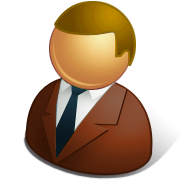 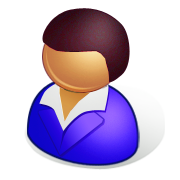 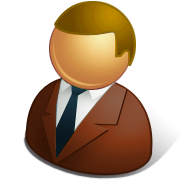 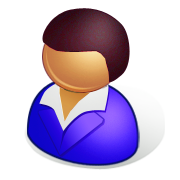 1
2
1
1
1
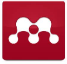 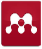 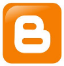 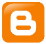 impact
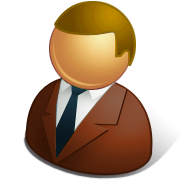 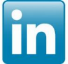 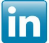 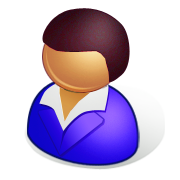 footprints
Seite 3
[Speaker Notes: At the moment mostly papers on various social media platforms – we do that to have a gold standard and be able to estimate coverage of publications on social media platforms]
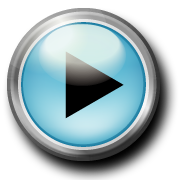 Motivation for study
Initiatives that demand for new approaches in research evaluation (e.g., DORA)

Leibniz Association’s evaluation guidelines ask for appropriate public outreach and engagement in public discourse  how to measure?

Research showed significant disciplinary differences: coverage and impact (Haustein & Siebenlist, 2011; Haustein et al., 2013; Holmberg & Thelwall, 2013; Mohammadi & Thelwall, 2013)
Seite 4
[Speaker Notes: San Francisco Declaration of Research Assessment: The declaration intends to halt the practice of correlating the journal impact factor to the merits of a specific scientist's contributions. Also according to this statement, this practice creates biases and inaccuracies when appraising scientific research. It also states that the impact factor is not to be used as a substitute "measure of the quality of individual research articles, or in hiring, promotion, or funding decisions"]
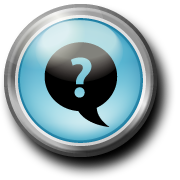 Research Questions
Where and to what extent are the publications of the institutions of the Leibniz Association covered on social media platforms? 

What impact do publications of the members of the Leibniz Association have on users (i.e., altmetrics)?

What tools can be used to assess research impact? What challenges might occur?
Seite 5
[Speaker Notes: What is available?
What is popular?
What tools?
 Provide guidelines for other institutes of the Leibniz Association, find out, how to use them, find out what makes sense]
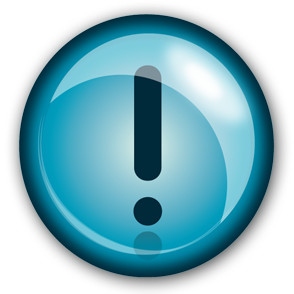 Methods
Webometric Analyst 
	 for the collection of missing 
             DOIs via Crossref

Checked DOIs and retrieved DOIs

ImpactStory 
	 for the collection of DOI-based 
	     altmetrics data (e.g., Twitter 	     mentions, Mendeley readers)
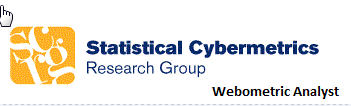 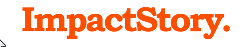 Seite 6
[Speaker Notes: Webometric Analyst (free, but registration required) uses bibliographic information (i.e. author name, title of publication, journal name, publication year, journal volume, and issue) to search for DOIs via CrossRef. In advance extensive cleaning (i.e. removal of special characters) of input data is needed for DOI search. 

ImpactStory is an open source web tool, needs identifiers: DOI, PubMedId, etc.]
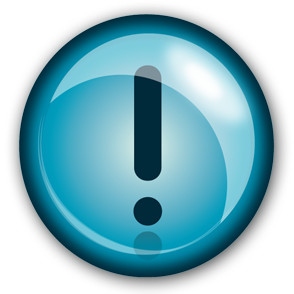 Data
Disciplines of the Leibniz Association
humanities and educational research
economics, social sciences, spatial research
life sciences
mathematics, natural sciences, engineering
environmental sciences

2-3 institutes of each discipline
Articles in conferences/ journals and book chapters
Publication years: 2011, 2012
Seite 7
[Speaker Notes: In sum we found 1.762 correct DOIs (62.2%) for 2.834 papers of 12 institutions. For 1.739 out of the searched 1.762 (98.6%) publications at least one metric was found by ImpactStory. 

Two to three institutions of each section of the Leibniz Association were chosen as sources for our case study. The institutions were comparable in the number of employees and publications (see Table 1) and we aimed at having about 500 publications for each section as starting set for our analysis. The download of bibliographic information from institutions’ websites was conducted in June 2013 and was restricted to publications in conferences and journals and to book chapters published in 2011 and 2012 (for institute A2 we only retrieved journal publications). We only considered those publication types since they are most often linked to DOIs which were crucial for processing altmetrics data with ImpactStory.

ImpactStory automatically compiles alternative impact statistics for publications or datasets based on their unique identifiers (e.g., DOI, PubMedID, MendeleyID). ImpactStory data was successively downloaded in 2014 on April 30, May 5, and May 10 in order to obtain comparable results for altmetrics to publications and avoid time advantages in accumulating impact metrics. Webometric]
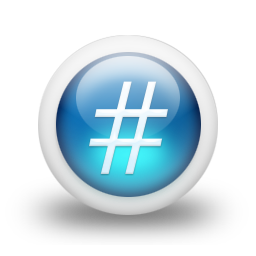 Results
Mendeley attracts readers across disciplines
Enviromental Science reluctantly  uses Twitter
Seite 8
[Speaker Notes: Sum of Mendeley readers and tweets for all publications of each discipline (absolute numbers for readers and tweets; n=number of publications in discipline).

Figure 1 shows that the 454 publications from the life sciences attracted in sum the most Mendeley readers (5,483 readers) as well as the most tweets (329 tweets). Hence, in that discipline every article is read 12 times on average and 3 out of 4 articles are tweeted at least once. Interestingly, the publications of the environmental sciences receive fundamentally more readers than tweets which might indicate that environmental scientists more likely use Mendeley than Twitter. For the other disciplines the share of readers and tweets is proportionally distributed.]
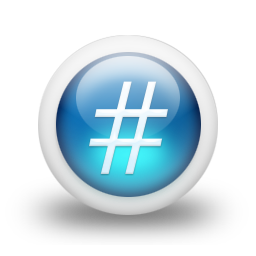 Results
Social media use is discipline-specific
Seite 9
[Speaker Notes: Sum of other altmetrics for all publications of each discipline (absolute numbers for altmetrics; n=number of publications in discipline).

Figure 2 displays the number of blogs posts regarding the articles of the data set, their mentions on Facebook and Google+ as well as how often they have been recommended on f1000. Again, the life sciences outperform the other disciplines in terms of altmetric activity (although absolute numbers are very low in all disciplines and for all altmetrics). For example, only every 32nd article of the life sciences has received a recommendation. Publications from mathematics, natural sciences, and engineering, however, receive the most attention on Google+, whereas the humanities and educational research are almost not mentioned at all on blogs, Facebook, Google+, and f1000.]
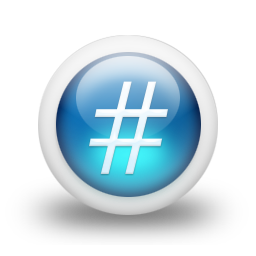 Results
Where do disciplines find their readers?
Seite 10
[Speaker Notes: Share of discipline-specific activity per social media platform (relative numbers for discipline; n=number of publications in discipline).

Which disciplines are proportionally most prominent on which social media platform can be seen in Figure 3. Life science is dominant on each platform, except for Mendeley where shares of disciplines are almost equally distributed. Such overviews, as provided by Figure 3, visual well where scientists of different disciplines can find their readers.]
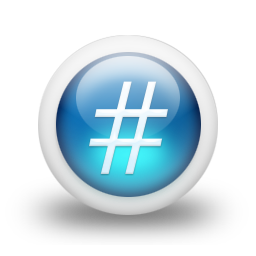 Results
Altmetrics can complement missing data (e.g., life sciences)
institute 1
institute 2
Seite 11
[Speaker Notes: Comparison of Mendeley reader counts and PubMed Central citation numbers for institutes C1 (top) and C2 (bottom) (absolute numbers).

A direct comparison of the altmetrics for two institutes of the same discipline is shown in Figure 4. Both institutes come from the life sciences, the subject with substantial reader numbers on Mendeley and citation counts on PubMed  Central. Institute C1 has 182 articles with DOIs of which 176 have at least one reader and 148 have been cited at least once. The total number of readers is 3,324 and the total number of citations is 891. On average each article has been read and cited 18.9 and 6 times respectively. The second institute C2 has 272 articles with DOIs of which 223 and 105 have been read and cited at least once respectively. Reader numbers sum up to 2,159 (9.68 readers on average) and citations to 303 (1.36 citations on average). Figure 4 displays that readership numbers and citations not necessarily correlate (as has also been found in former studies). Articles that are often cited might attract only few readers whereas articles which only have low scientific impact might be popular on Mendeley (e.g., institute C1). We can also see that far more articles may get attention from readers as they would otherwise receive by scholars (e.g., institute C2). In this case altmetrics could really be considered “alternative]
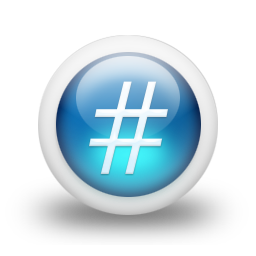 Results
Institutes from the same discipline (e.g., life sciences) find readers on different platforms
Seite 12
[Speaker Notes: Supposedly because of the different population on the social media platforms
Because slightly different research focus
When choosing the wrong platforms for research assessment, the actual research impact on users can‘t be determined since community uses different platforms.]
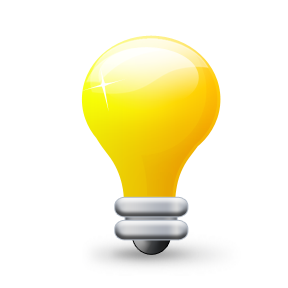 Lessons Learned
Chosen tools determine quality of data
 Tools and altmetrics providers change settings

 Chosen identifiers affect data
 PubMedID is more popular than DOI
 Missing or erroneous identfiers in social media
 Multiple identifiers for one publication
	 Underestimation of real numbers

 Collection of publication data
 Missing DOIs on institutes‘ websites
 Double-entry of publication on websites

 Carry out data download at the same time
Seite 13
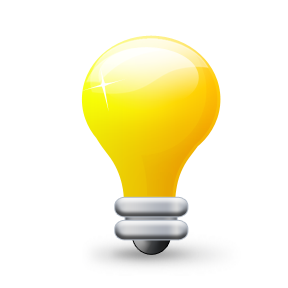 Lessons Learned
Aggregated numbers may give wrong picture (e.g., discipline basis)	
Sum html views: 2,447 (n=2) - Sum readers: 921 (n=76)
Seite 14
[Speaker Notes: Wenn man die Summe der Html views anschaut, weiß man nicht, wie viele Artikel dafür verantwortlich sind  normalisieren
Die beiden Artikel, die hier PLoS html views haben, sind die einzigen beiden Artikel, die auch auf PLoS veröffentlicht wurden  Zahlen kommen von PLoS
Questions the validity of altmetrics if cumulated on e.g. institutional basis.]
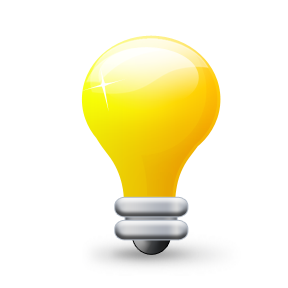 Lessons Learned
Mendeley is the platform which covers a substantial amount of papers and shows reasonable user activity
 Look for good coverage/ usage ratio

 However, some disciplines prefer other platforms
 Get to know the community preferences
 Respect reader/ community choices

 Altmetrics should not substitute, but can complement citation data

Comparability of altmetrics not given – same situation as in traditional citation analysis
Seite 15
[Speaker Notes: Respect reader/ community choices: When choosing the wrong platforms for research assessment, the actual research impact on users can‘t be determined since community uses different platforms]
Thank you!
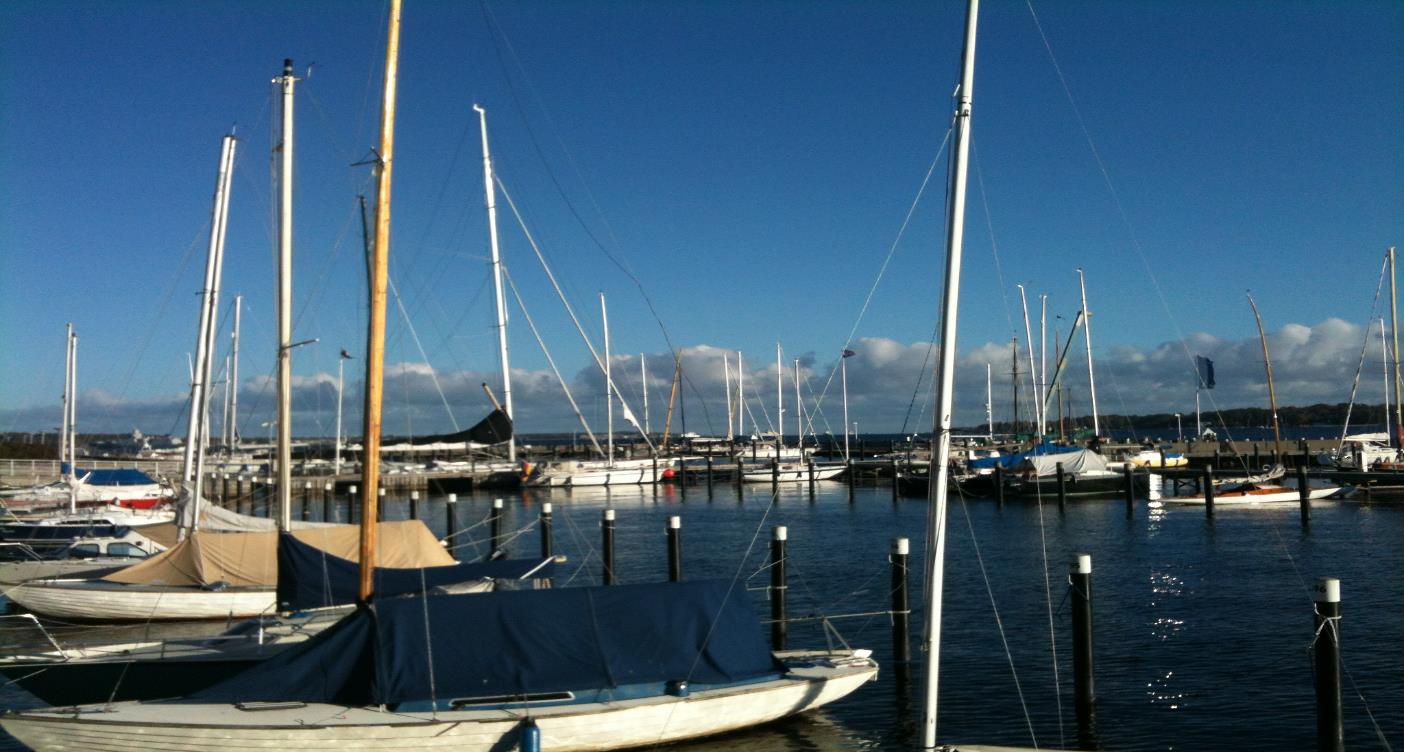 Alexandra Jobmann, IPN
jobmann@ipn.uni-kiel.de

Prof. Dr. Isabella Peters, ZBW
i.peters@zbw.eu
Seite 16
References
Haustein, S., & Siebenlist, T. (2011). Applying social bookmarking data to evaluate journal usage. Journal of Informetrics, 5(3), 446–457. 

Haustein, S., Peters, I., Bar-Ilan, J., Priem, J., Shema, H., & Terliesner, J. (2013). Coverage and adoption of altmetrics sources in the bibliometric community. In Proceedings of the 14th International Society of Scientometrics and Informetrics Conference, Vienna, Austria, Vol. 1 (pp. 468-483). Retrieved from http://www.issi2013.org/Images/ISSI_Proceedings_Volume_I.pdf

Holmberg, K., & Thelwall, M. (2013). Disciplinary differences in Twitter scholarly communication. In Proceedings of the 14th International Society of Scientometrics and Informetrics Conference, Vienna, Austria, Vol. 1 (pp. 567-582). Retrieved from http://www.issi2013.org/Images/ISSI_Proceedings_Volume_I.pdf   

Mohammadi, E. & Thelwall, M. (2013). Assessing the Mendeley readership of social sciences and humanities research. In Proceedings of the 14th International Society of Scientometrics and Informetrics Conference, Vienna, Austria, Vol. 1 (pp. 200-2014). Retrieved from http://www.issi2013.org/Images/ISSI_Proceedings_Volume_I.pdf
Seite 17